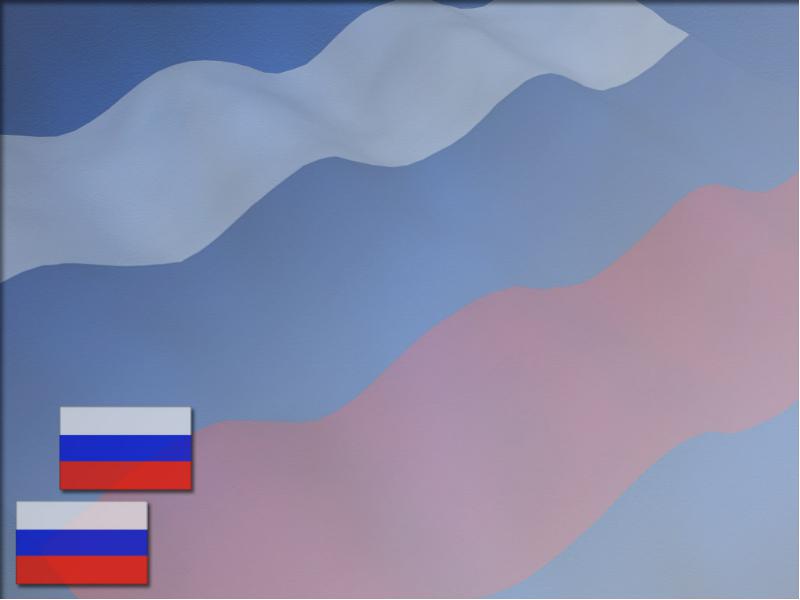 Проект                                                                                             по нравственно- патриотическому воспитанию детей средствами музыки                                                              "Живи в веках ,моя Россия!"
Подготовили:                                                          МУЗЫКАЛЬНЫЙ РУКОВОДИТЕЛЬ                           Артыкбаева Л.А.                                                                              ВОСПИТАТЕЛЬ                                                         Нугманова Б.Б.
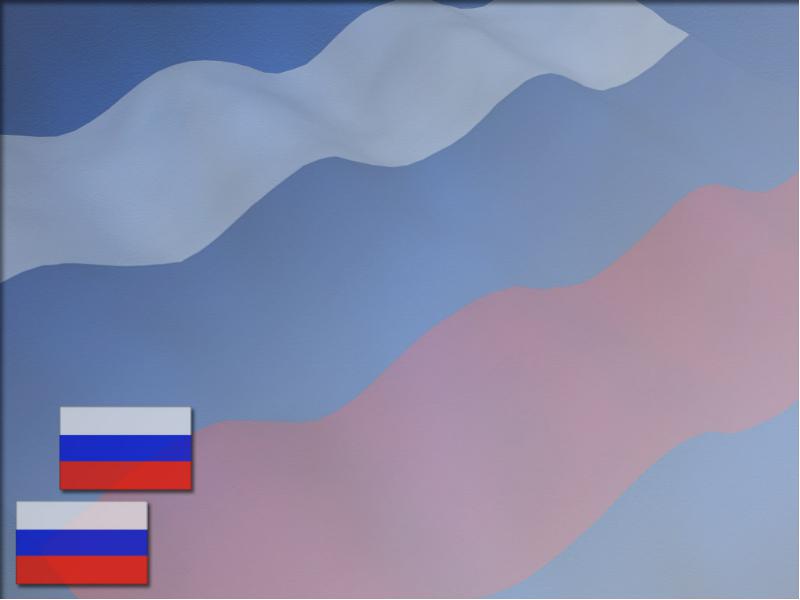 Актуальность                                                                        Изменения в социально- экономической ,политической и духовной сферах общества, происшедшие в России в конце XX- начале XXI веков, привели к резкому снижению воспитательного потенциала российской культуры, искусства, образования как важнейших факторов патриотизма. Программы нового поколения по музыкальному воспитанию содержат только общую характеристику нравственно- патриотического воспитания дошкольников.
Основное направление составляет интеллектуально- творческое развитие в процессе музыкально- художественной деятельности дошкольников и отсутствуют конкретные задачи и методические рекомендации по вопросам нравственно- патриотического воспитания детей дошкольного возраста. Массовая культура не ориентирует детей в нравственных проблемах. В результате этого усиливается пробел даже в представлениях детей о традиционных ценностях отечественной культуры. Поэтому разработка подходов к организации нравственно- патриотического воспитания детей является  актуальной задачей дошкольного образования.
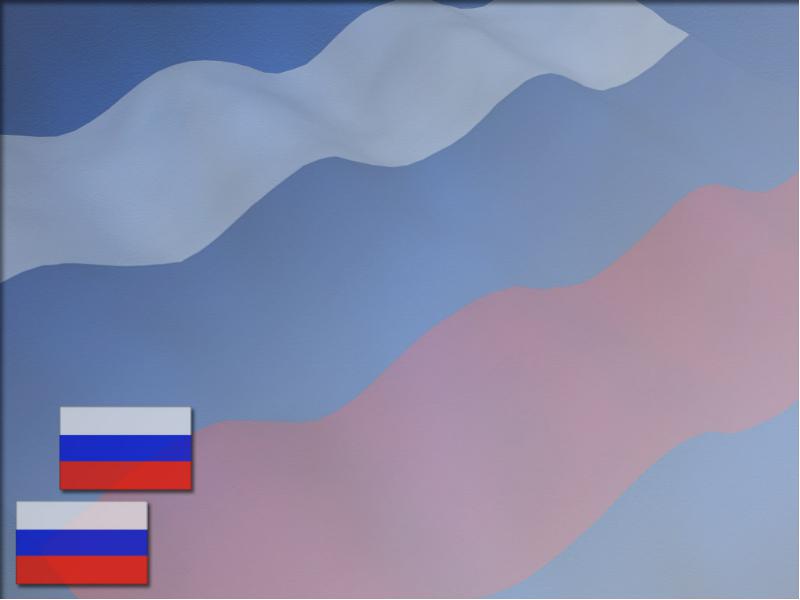 Цель: формирование духовности, нравственно- патриотических чувств средствами  музыки у детей 7-го года жизни.
Задачи: воспитание любви и  уважения к семье, окружающим людям, к родному городу, своей Родине; формирование бережного отношения к природе и всему живому; развитие интереса к многонациональной культуре народов России.
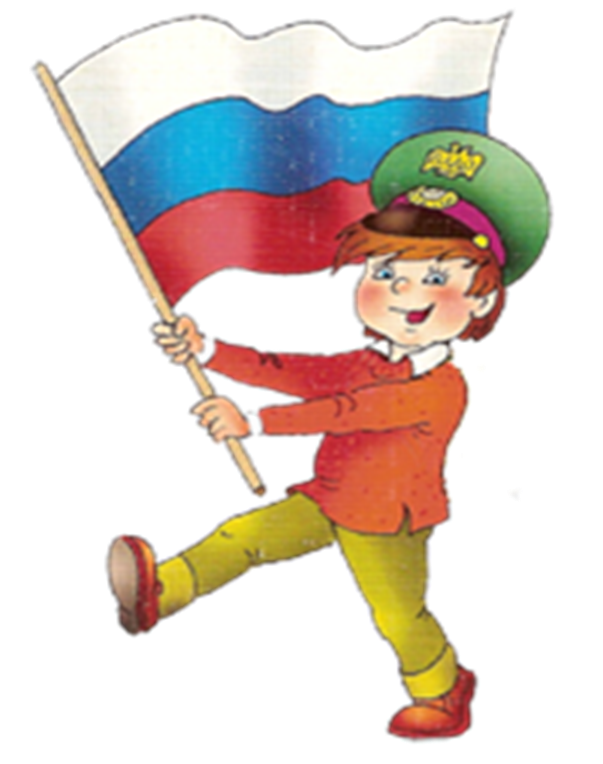 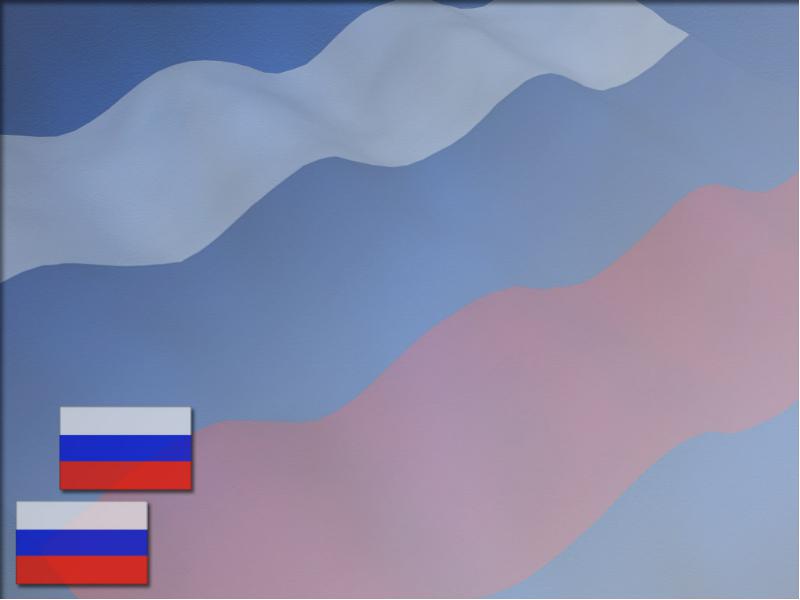 . Система и последовательность работы представлена следующими темами в разных аспектах:
;
- "Природа и музыка"( "Осенние мотивы", "Наши любимцы", "Сказка в музыке")
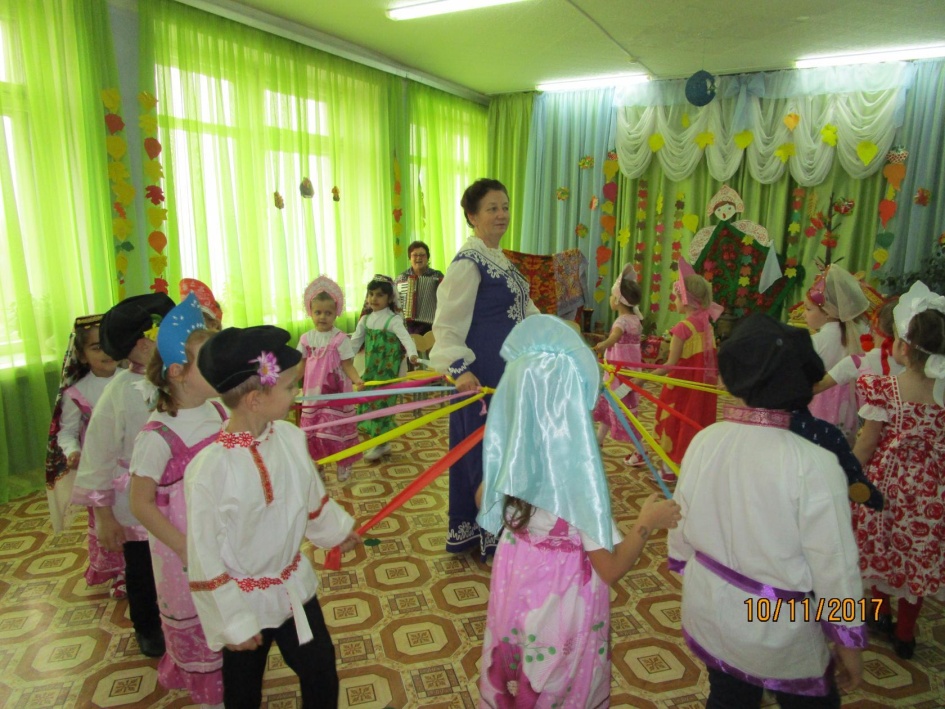 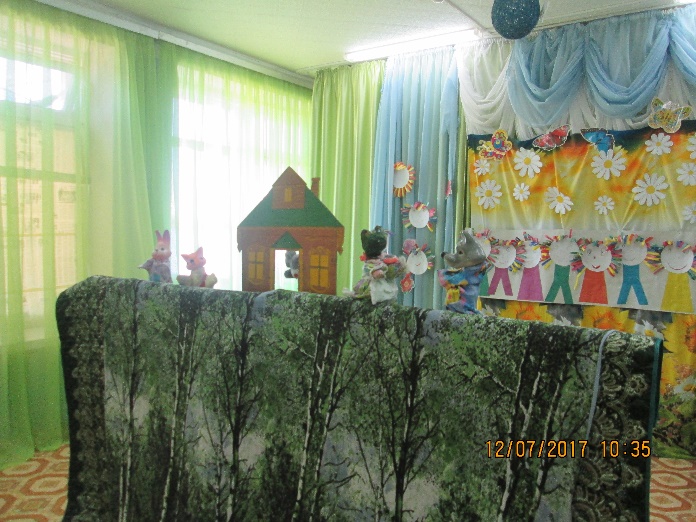 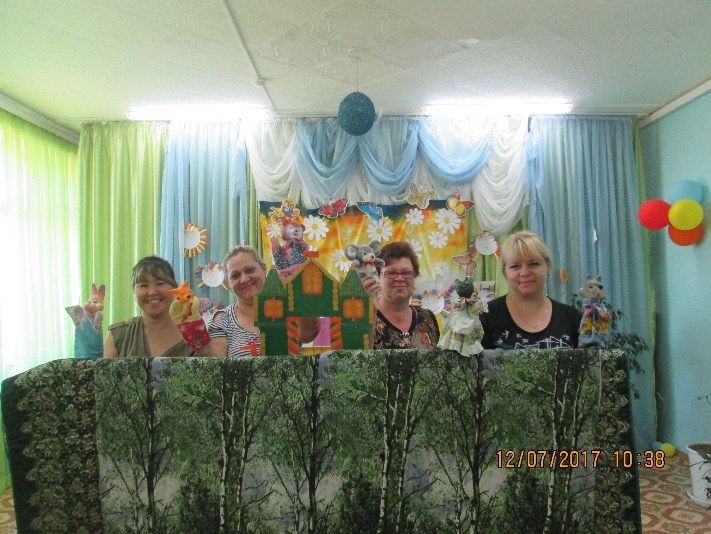 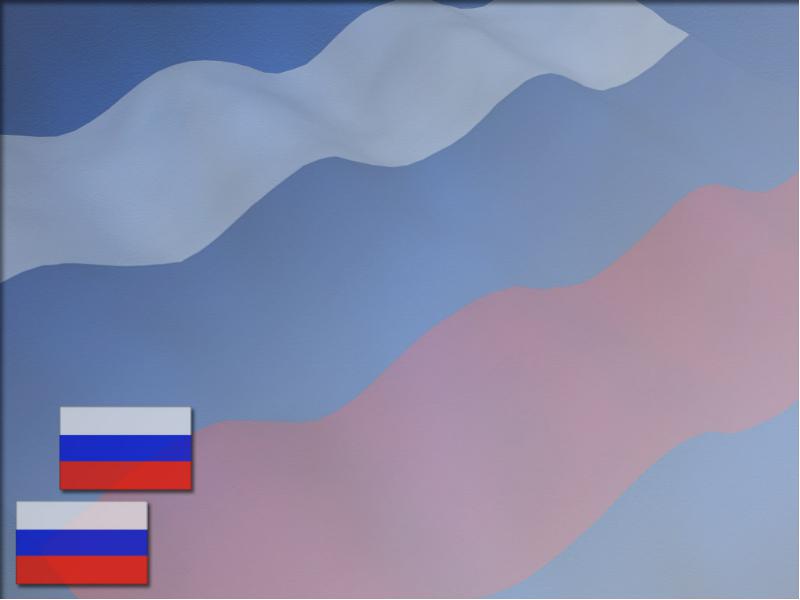 - "Моя семья и я сам"(" Музыкальные портреты", "Шутка в музыке", " Скоро Новый год");
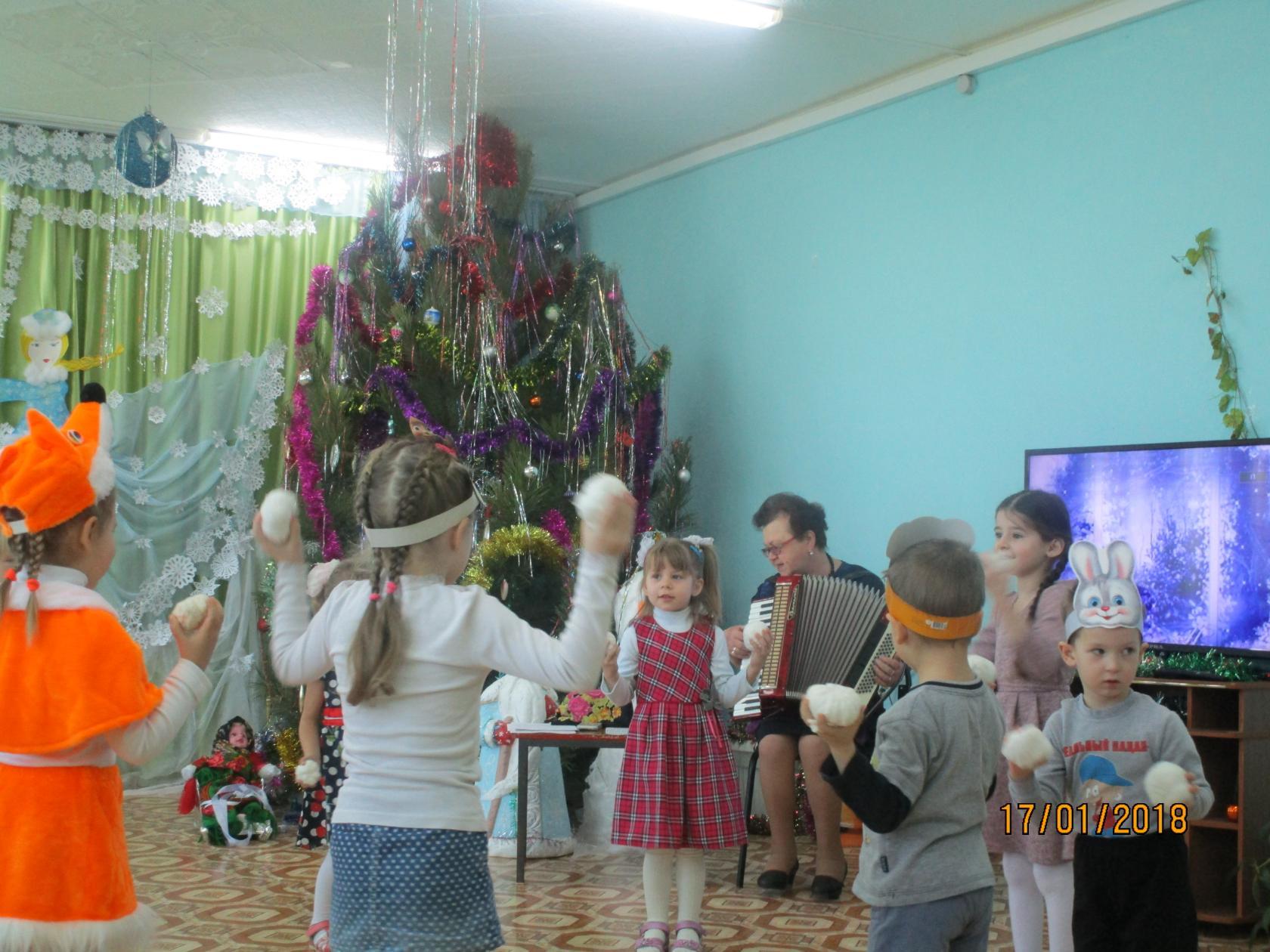 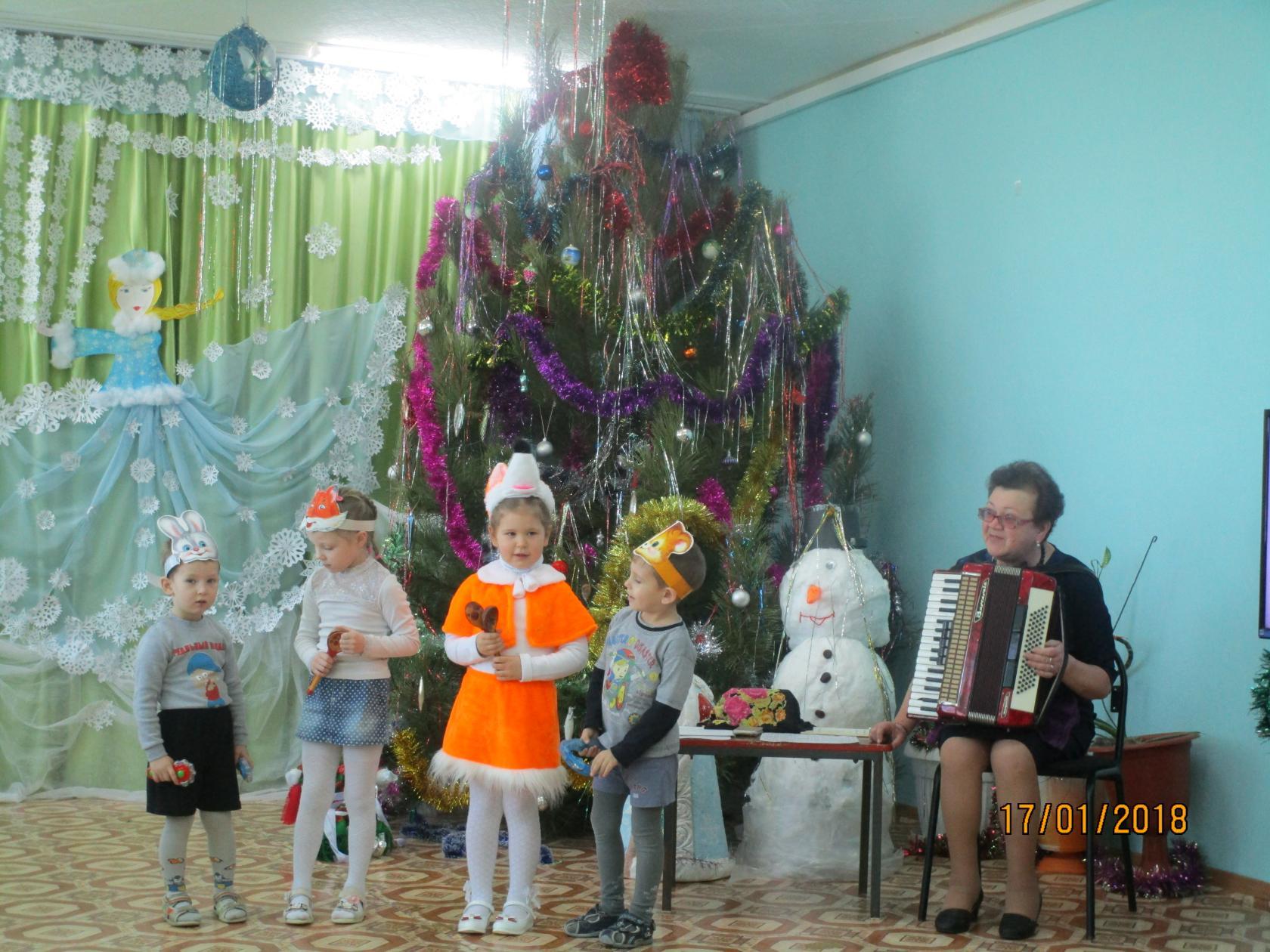 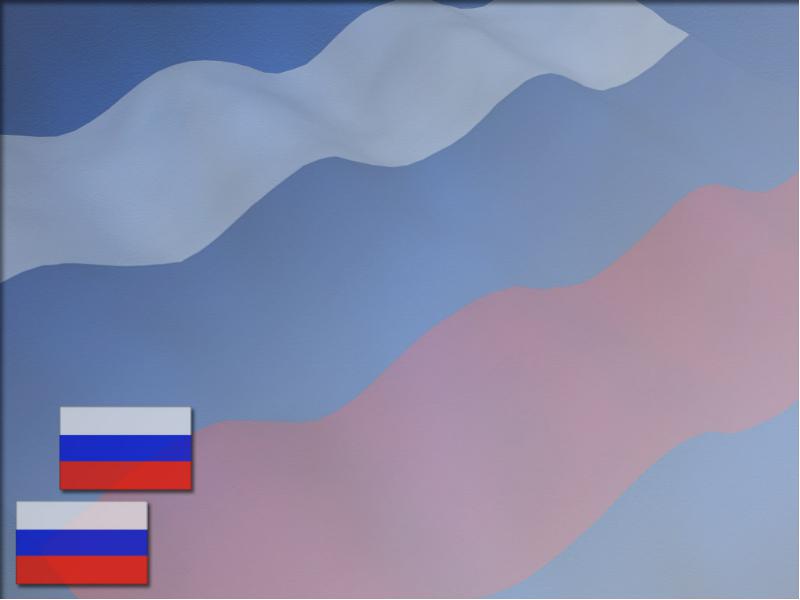 -"Воспитываем патриотов" ("Зима и Рождество", "Наша Армия", "Зимушку провожаем, весну встречаем
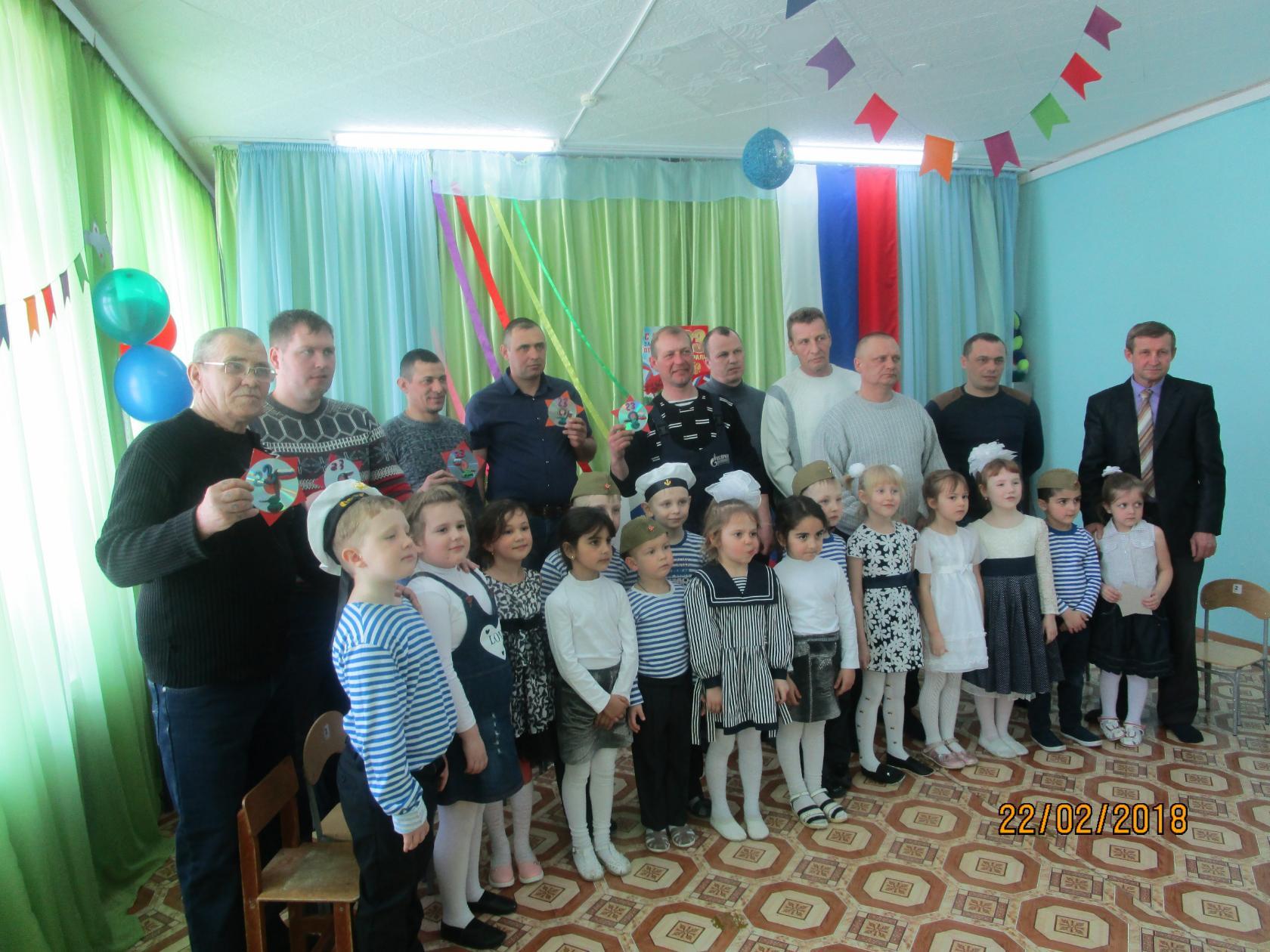 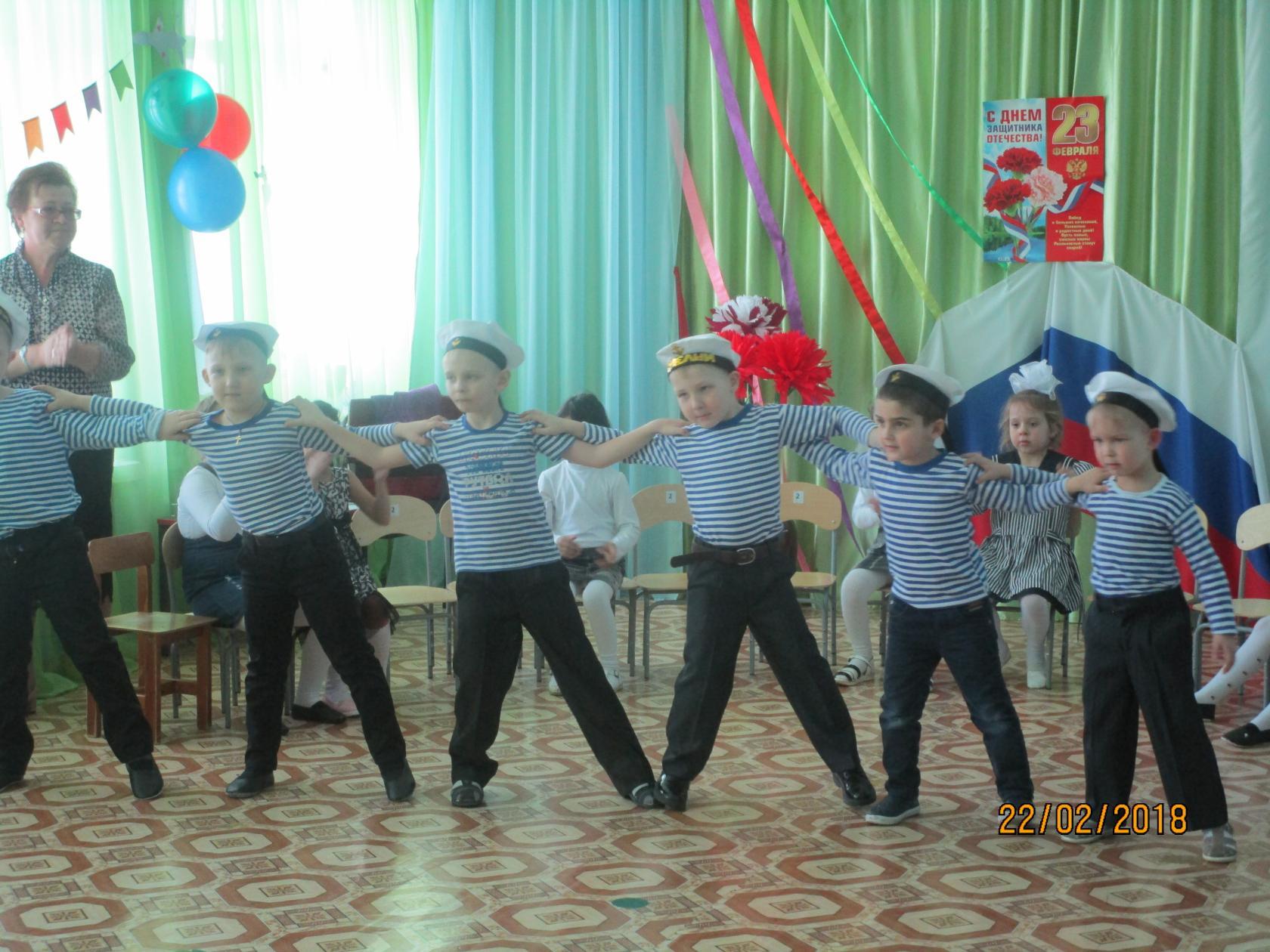 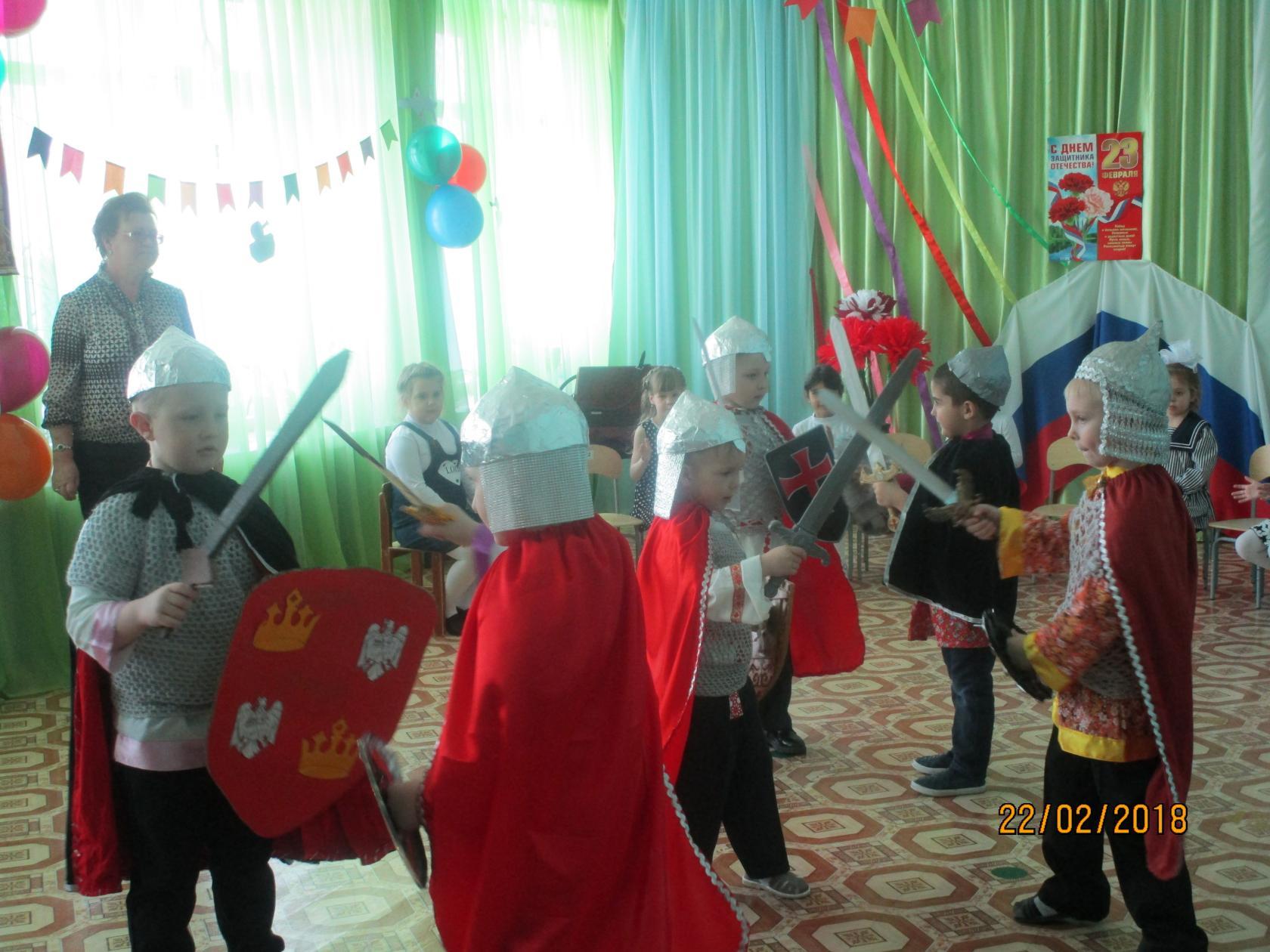 -"Русская музыка и музыка других народов" ("Музыка наших чувств", "Музыкальные инструменты и игрушки", "Весна- красна");
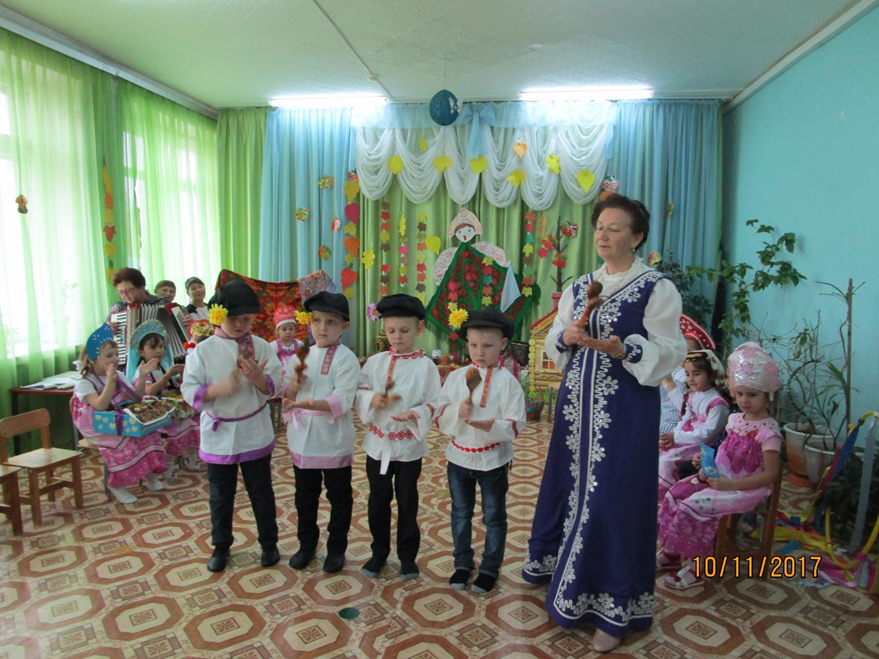 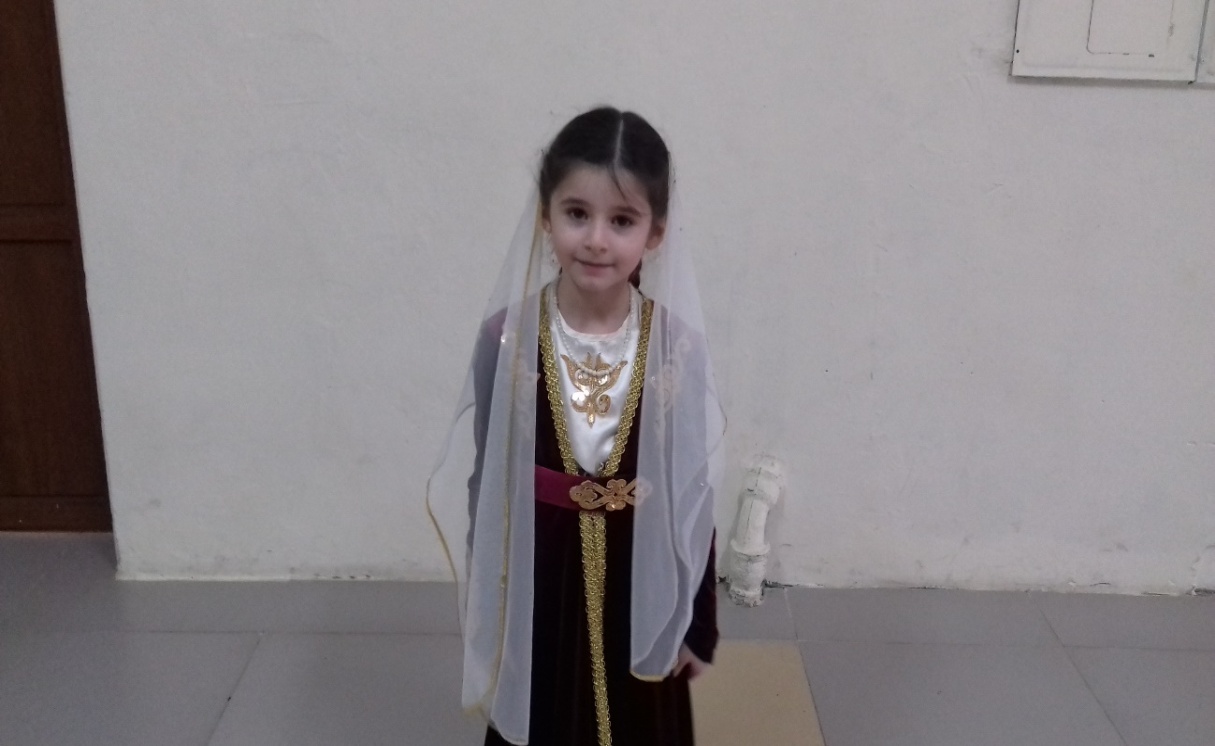 -" Как рождается музыка , и какой она бывает" ("Жанровое многообразие музыки", "До свидания, детский сад!").
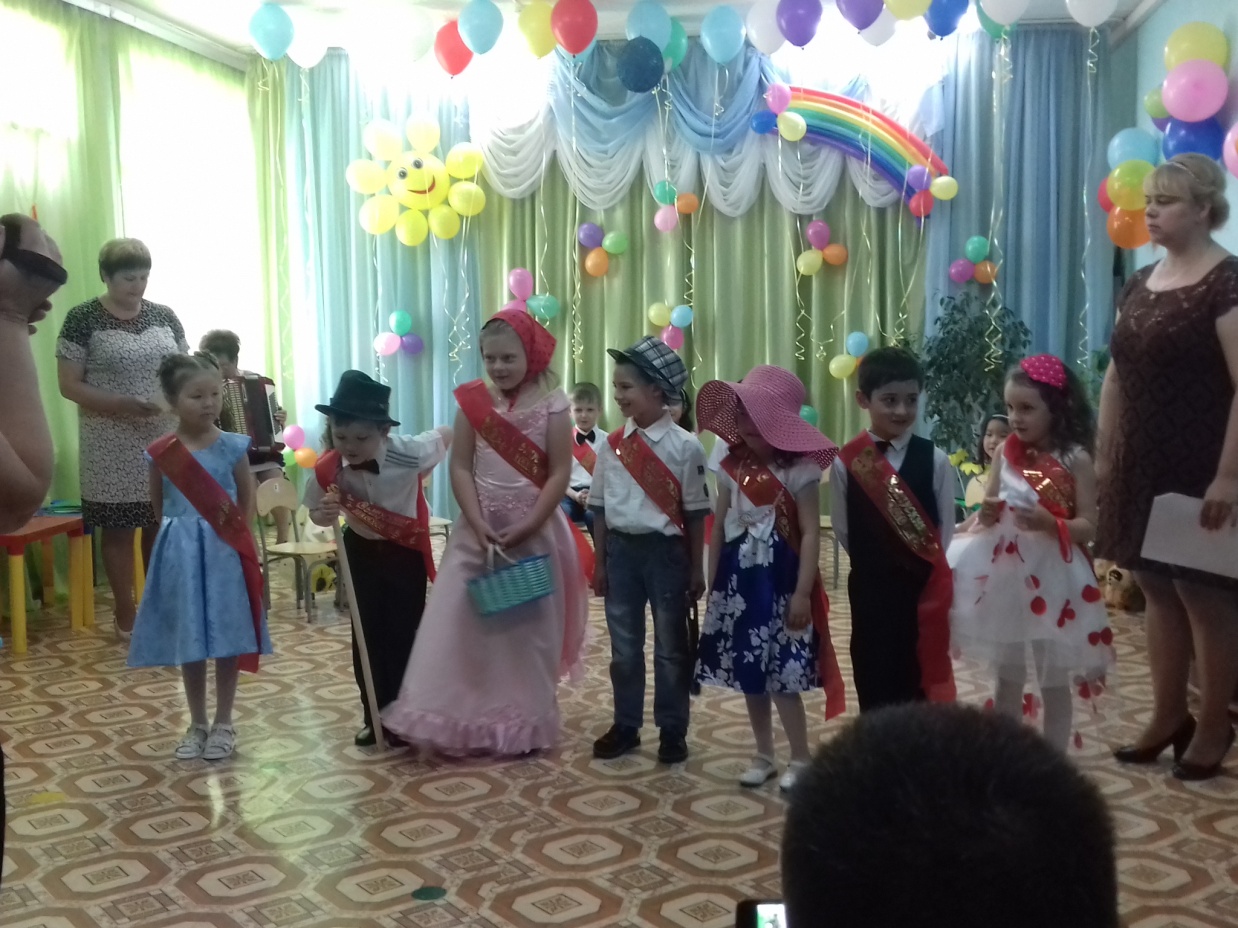 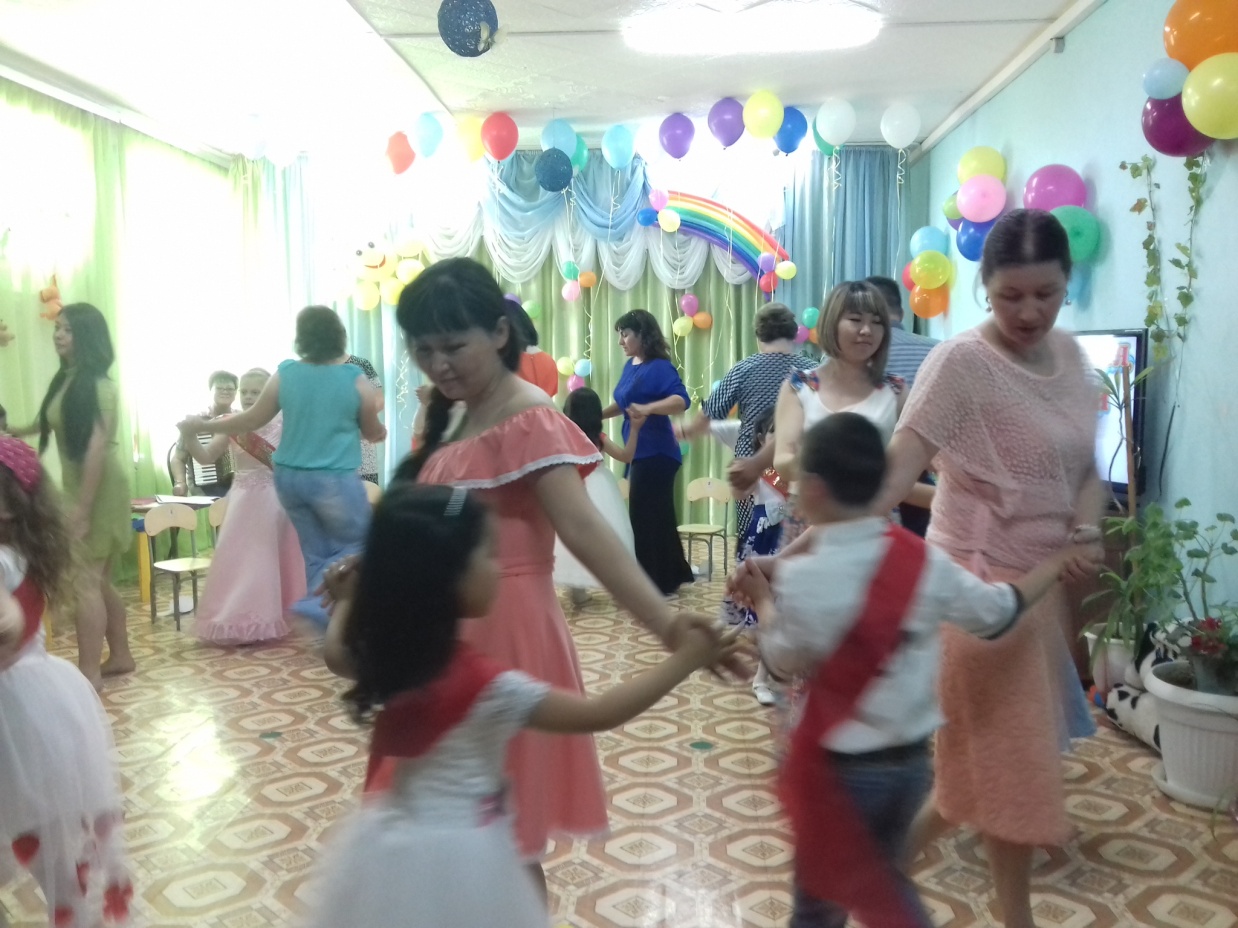 «Праздники с мамой»
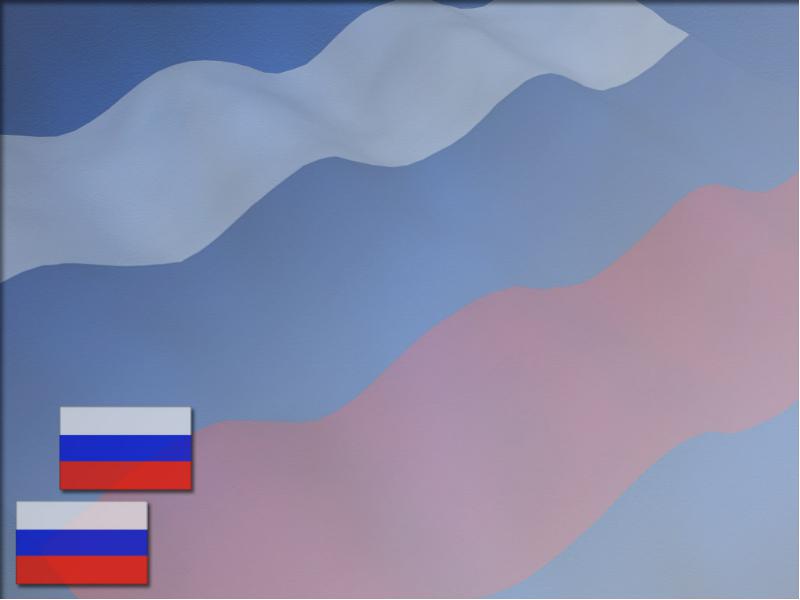 Нравственное воспитание ребёнка – это, прежде всего воспитание любви и уважения к матери. 
Для многих людей это слово «мама» – самое прекрасное слово на земле.
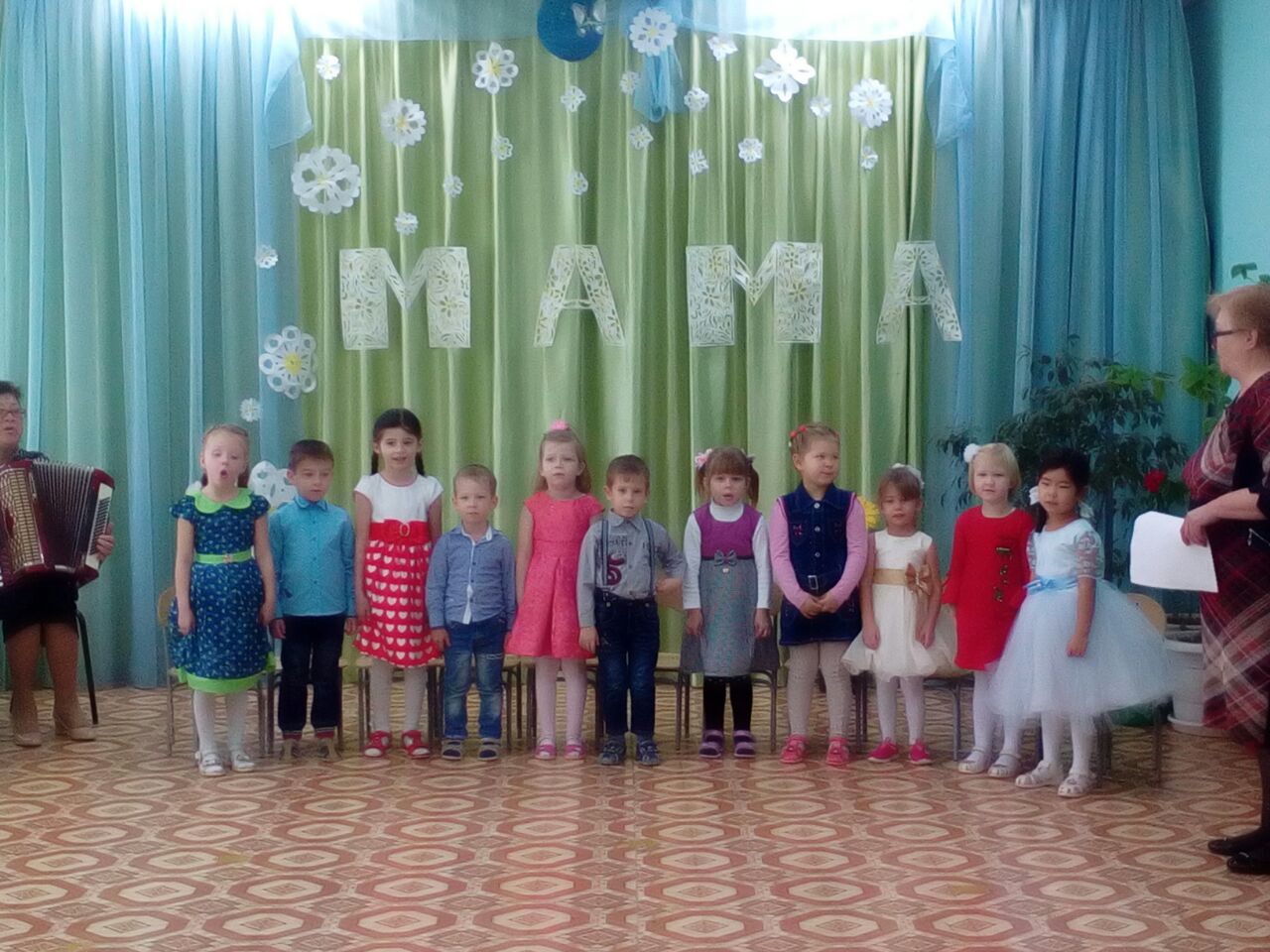 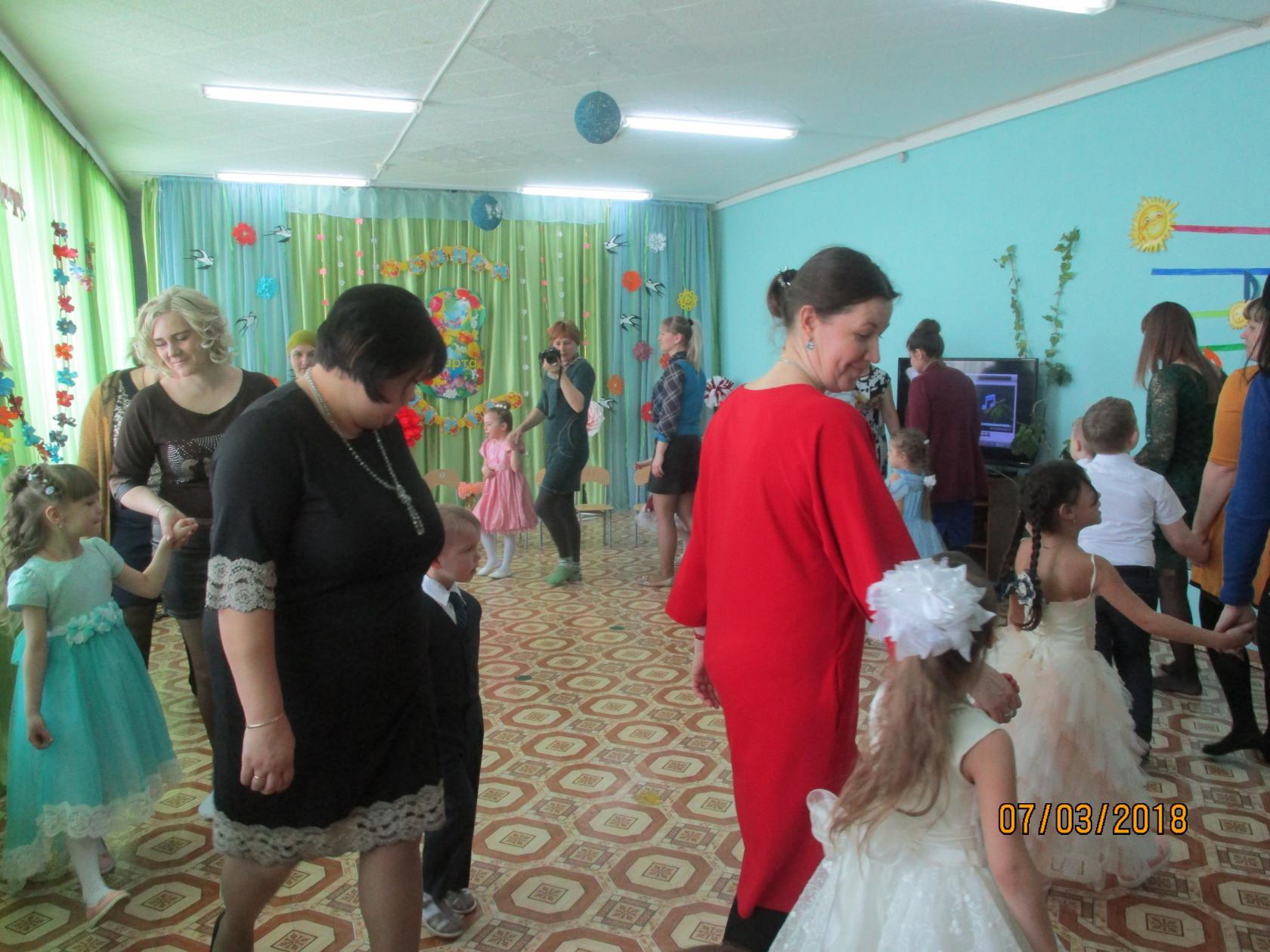 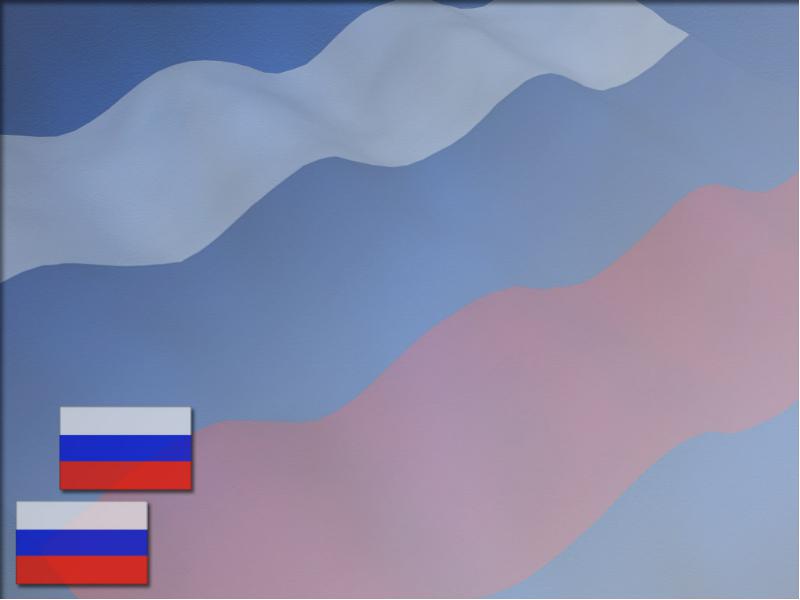 «День российского флага», «День Быково»
приобщая детей к музыкальному наследию своего народа, мы воспитываем в них чувство патриотизма, а оно неотделимо от воспитания чувства национальной гордости.
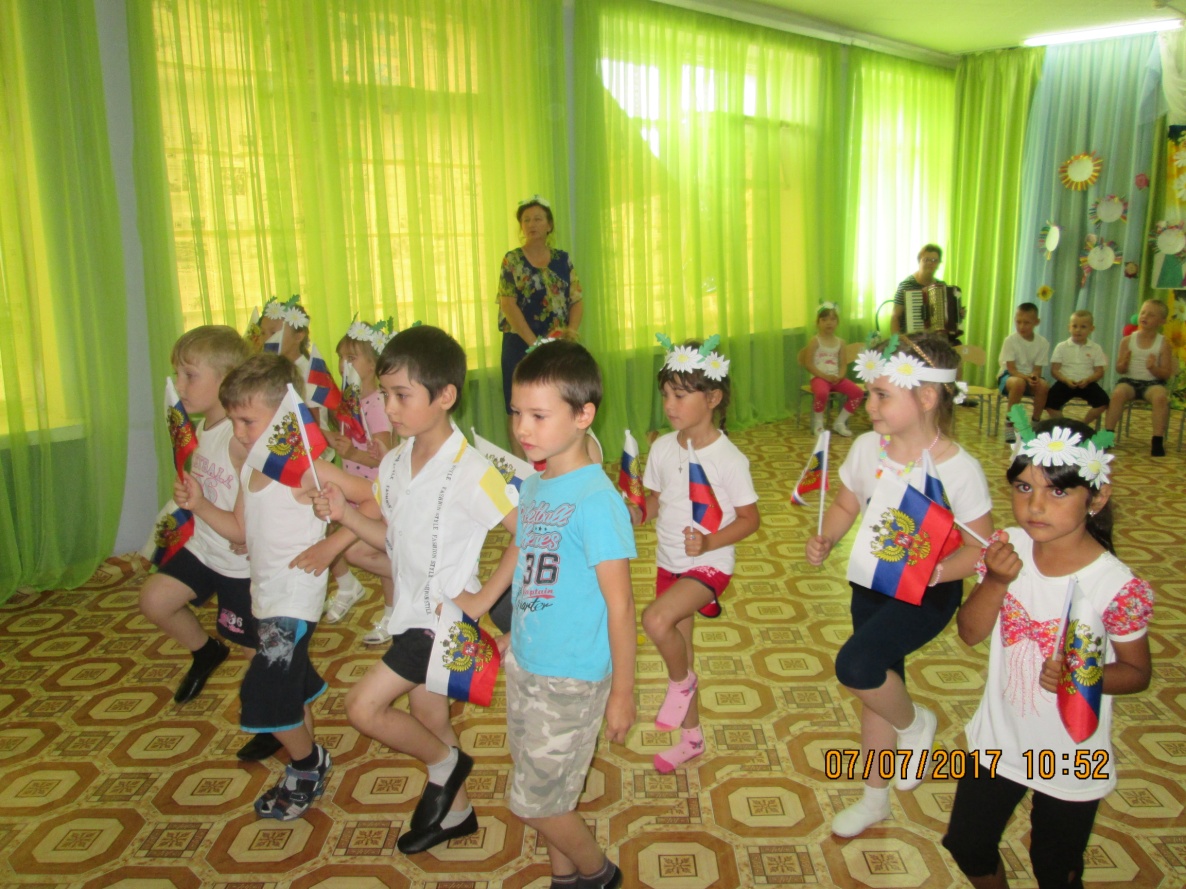 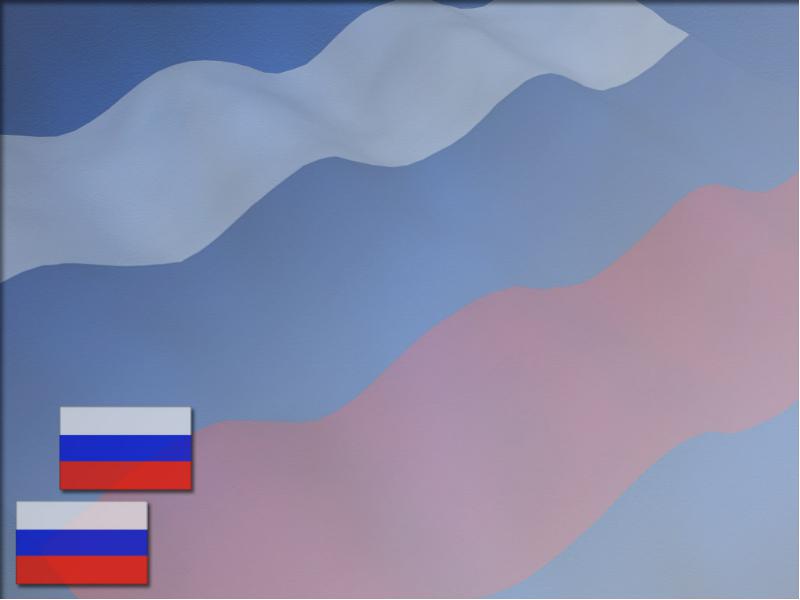 Фольклор
приобщая детей к музыкальному наследию своего народа, мы воспитываем в них чувство патриотизма, а оно неотделимо от воспитания чувства национальной гордости.
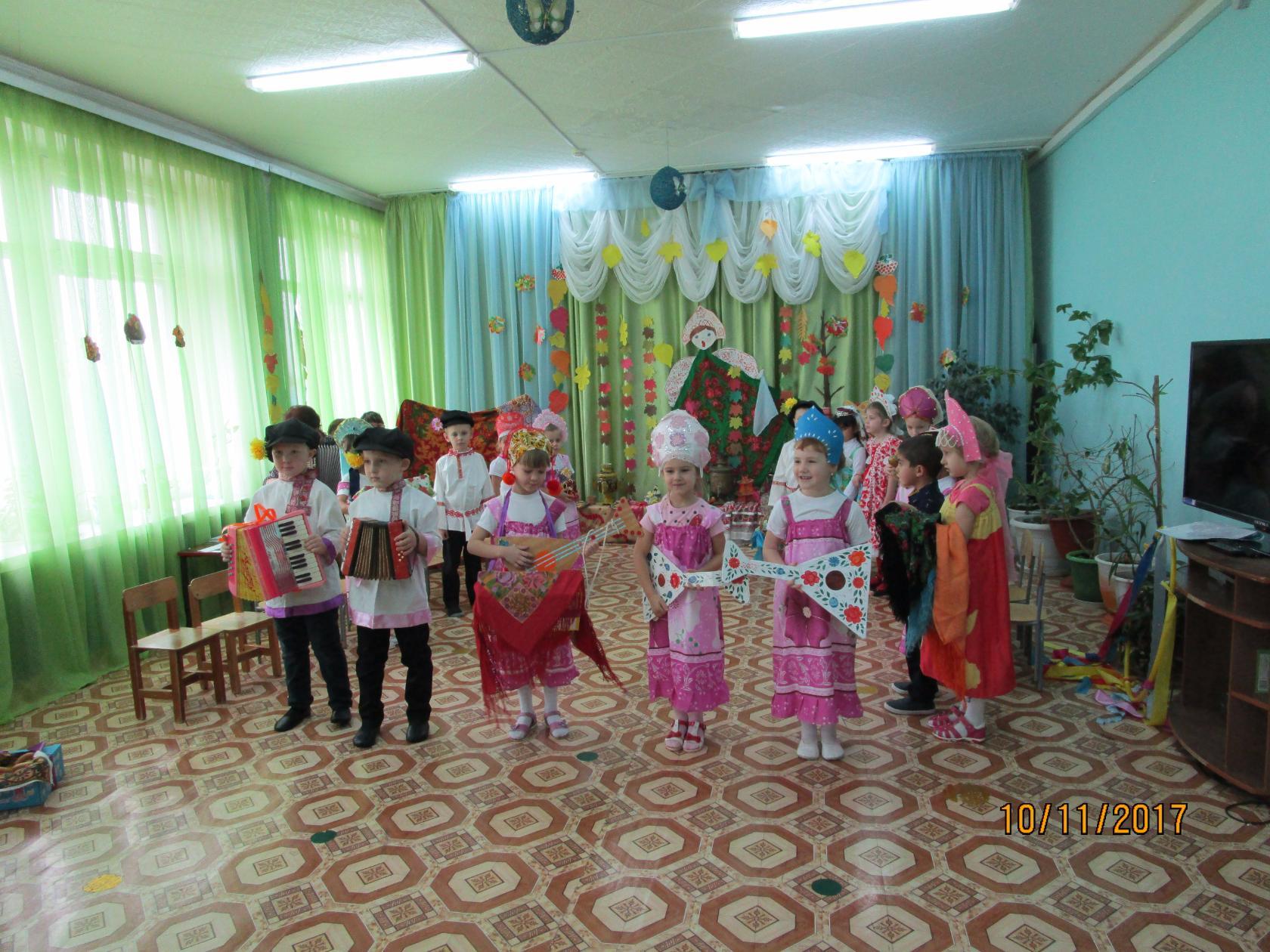 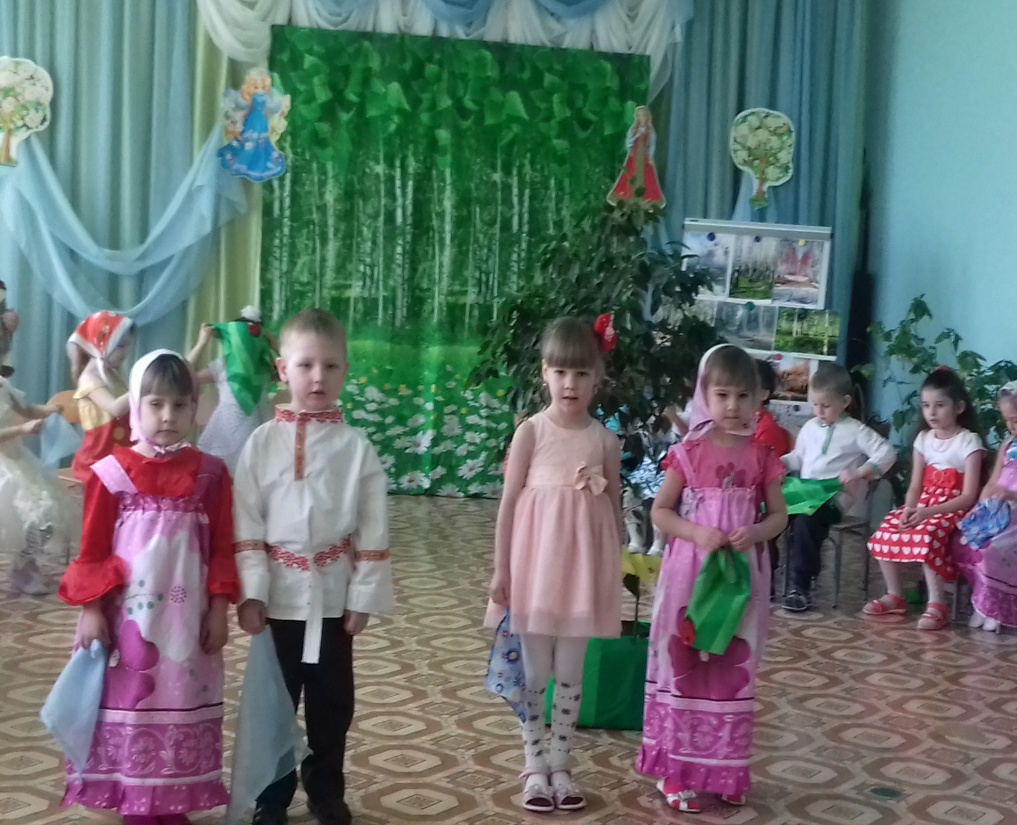 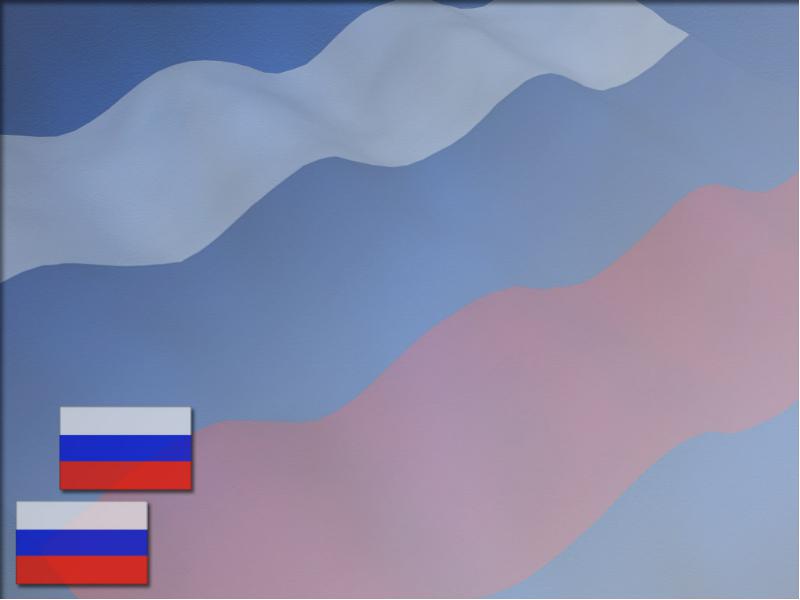 «Масленица», « Праздник Светлой Пасхи».
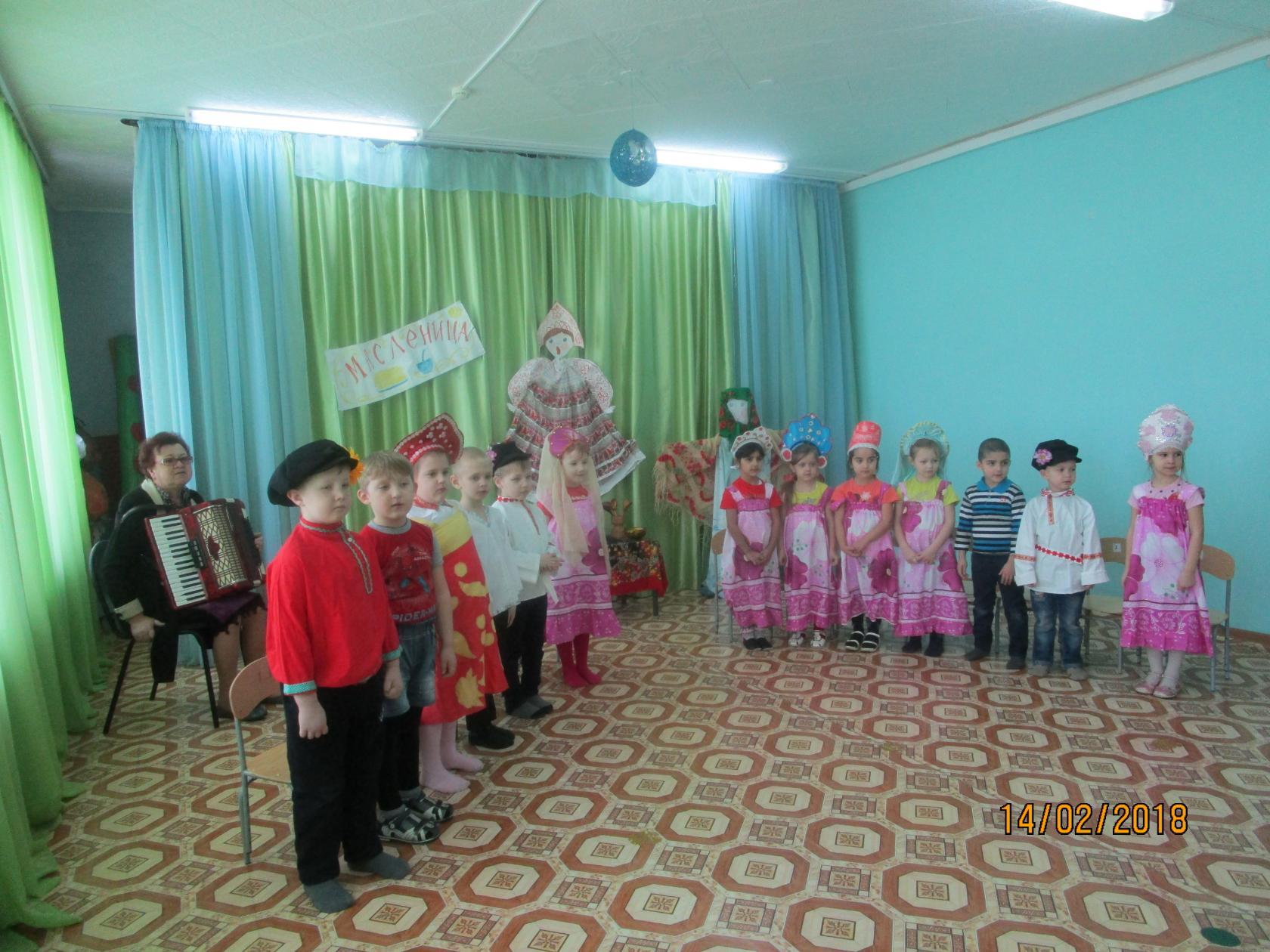 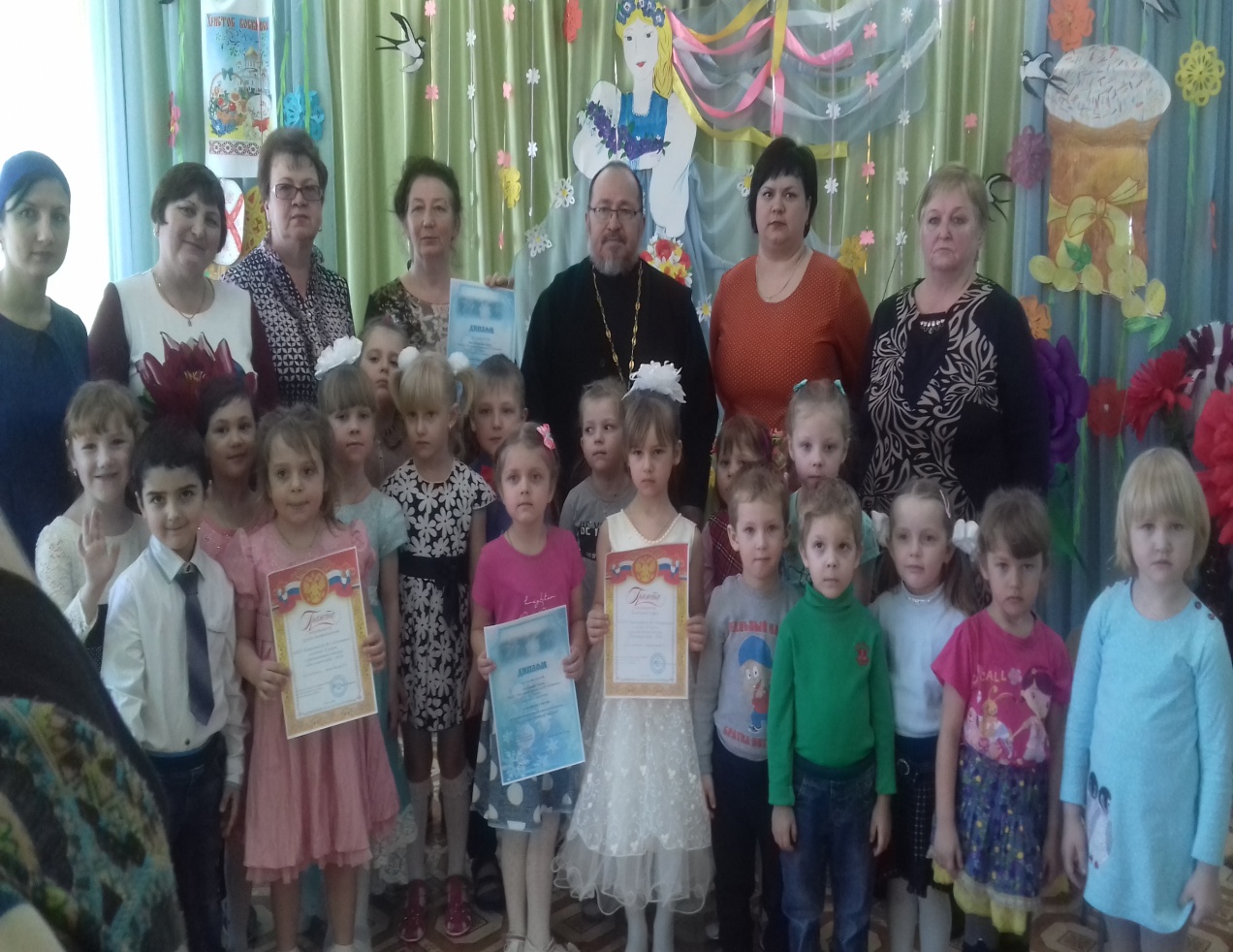 Предметно- развивающая среда
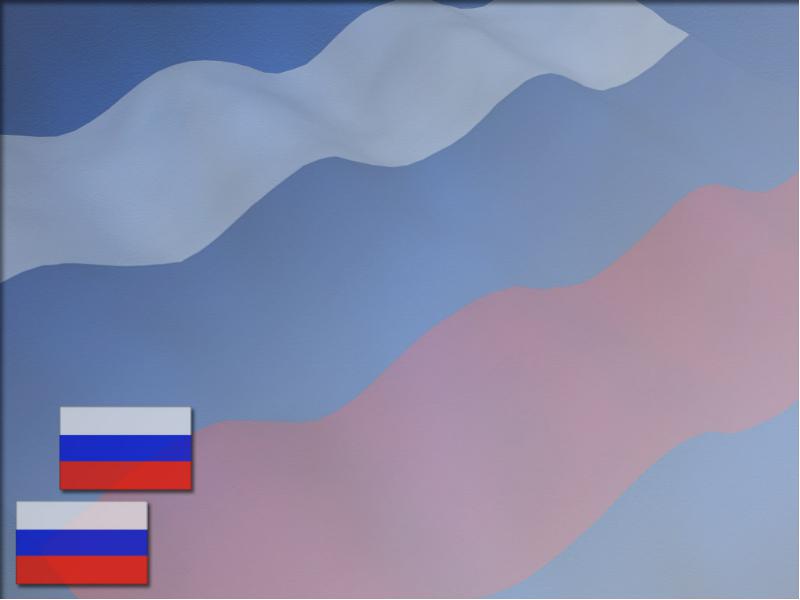 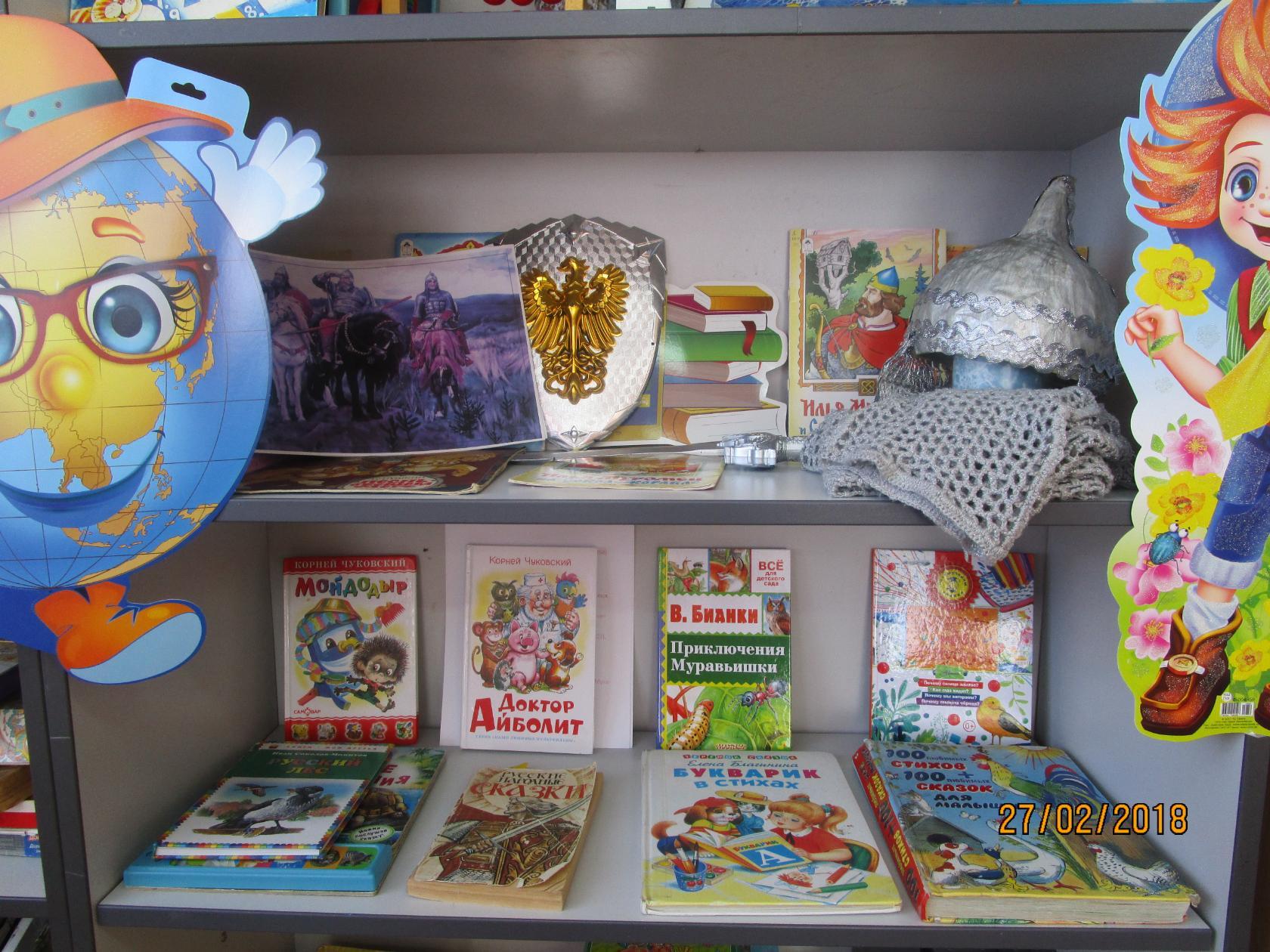 Русские народные инструменты, атрибуты
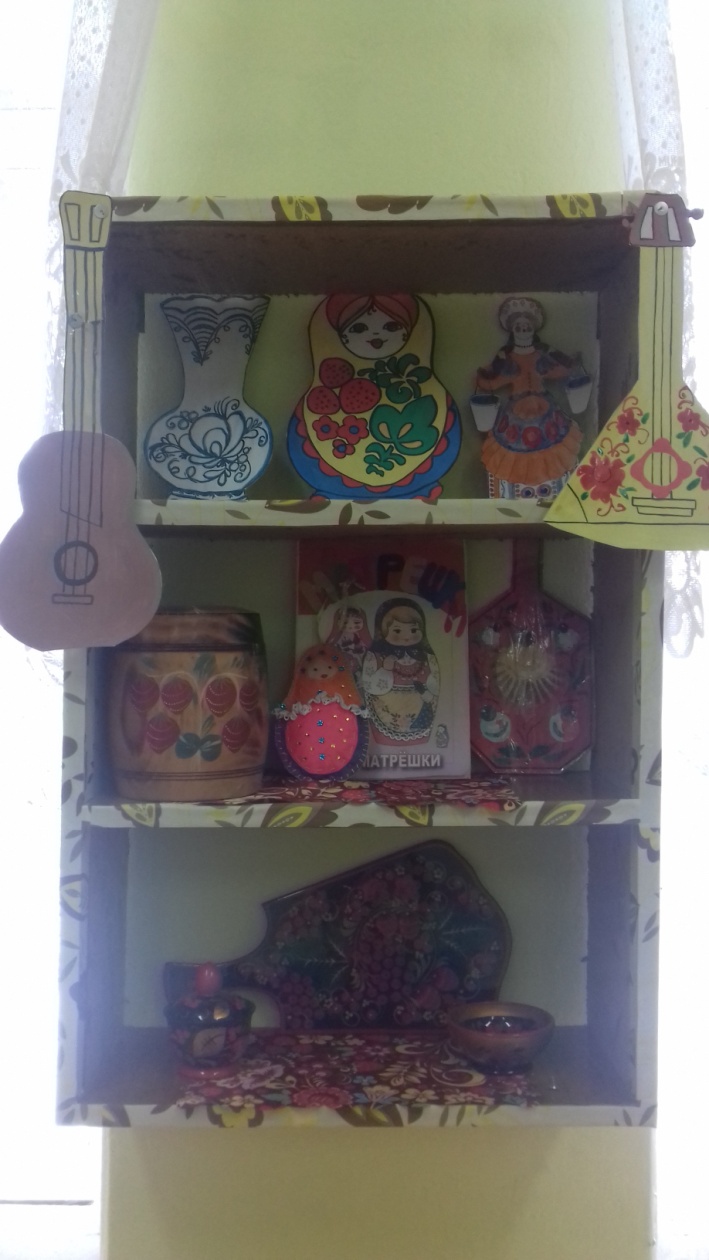 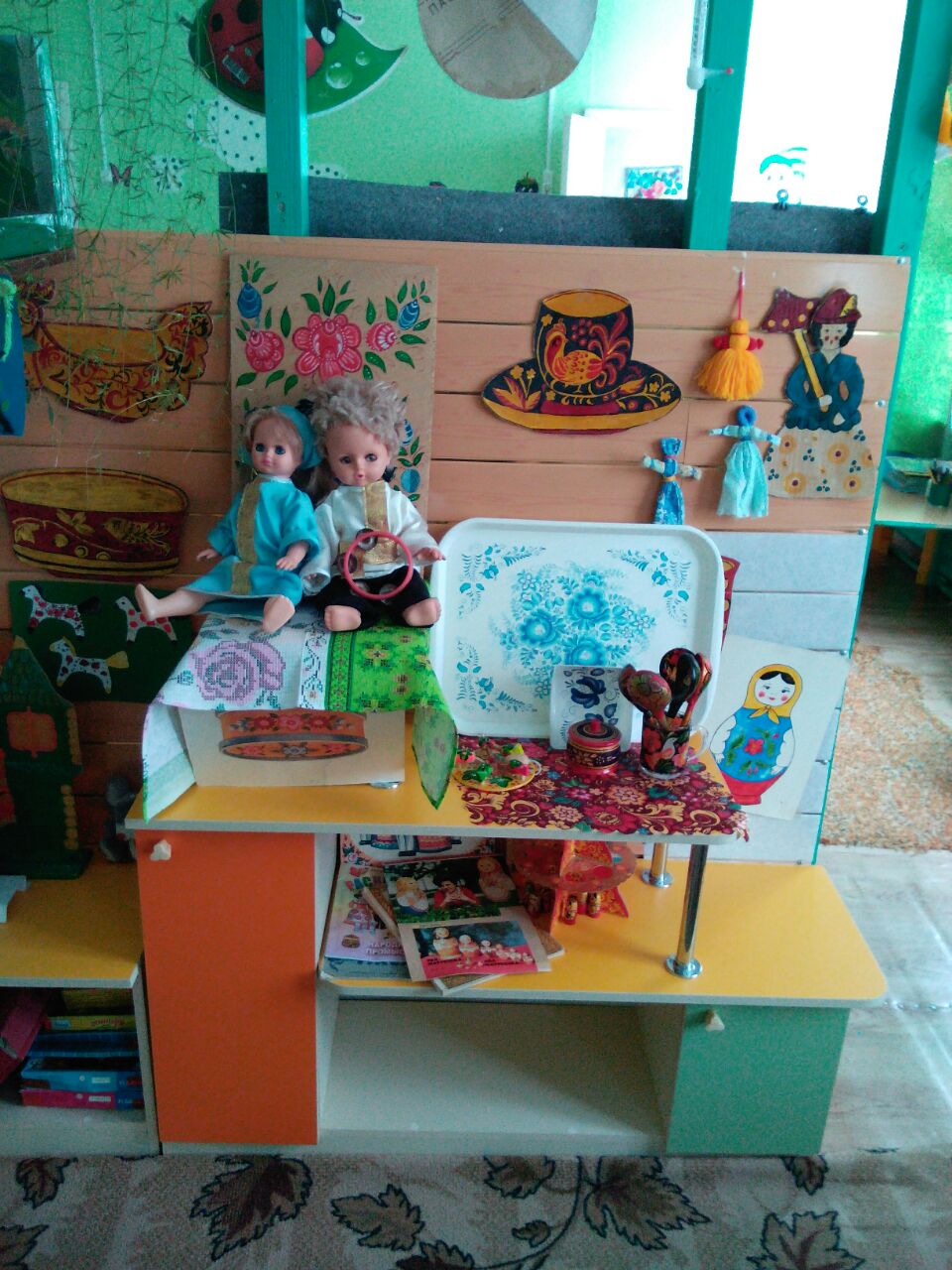 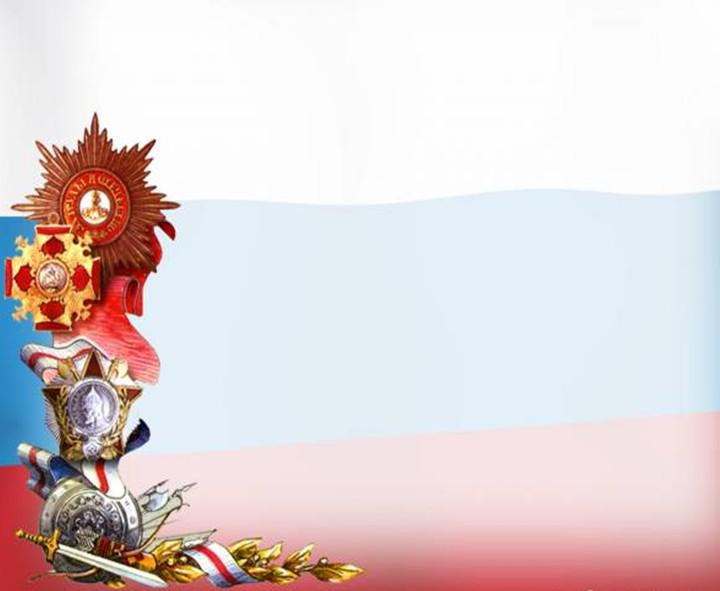 Спасибо за внимание!